Fig. 10. Effect of proRIP2 on translation in vitro. Synthetic RNAs were translated in the presence of ...
J Exp Bot, Volume 55, Issue 406, October 2004, Pages 2219–2233, https://doi.org/10.1093/jxb/erh243
The content of this slide may be subject to copyright: please see the slide notes for details.
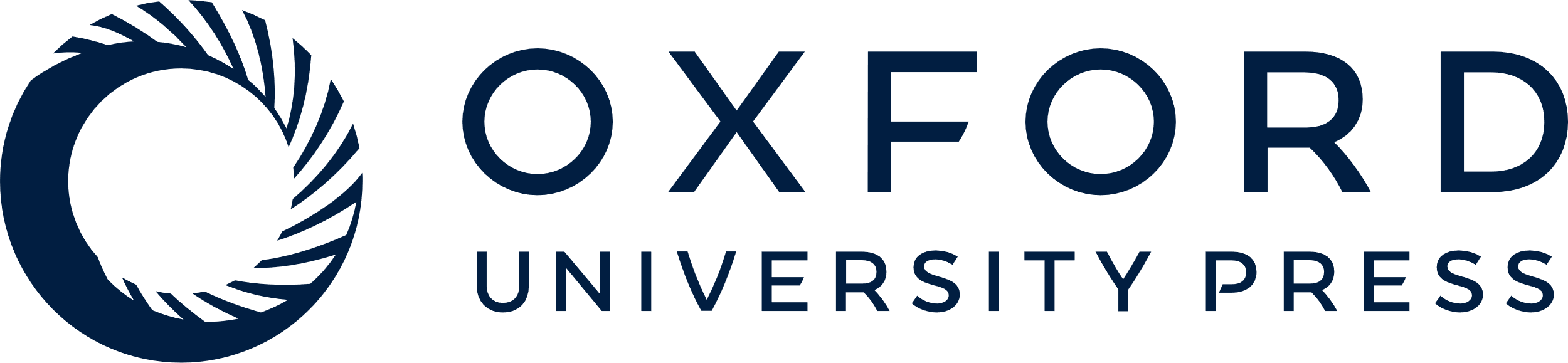 [Speaker Notes: Fig. 10. Effect of proRIP2 on translation in vitro. Synthetic RNAs were translated in the presence of 3H-Leu and 35S-Met for 30 min prior to the addition of a 4-fold mass excess of a second, control (zein) transcript. Translation products were fractionated by SDS-PAGE and subjected to fluorography. The times listed below the panels indicate the length of incubation after the addition of the second transcript. Positions of the reporter zein (dashes), proRIP3:2 (open arrowheads), and deletion mutant active RIP3:1 (closed arrowheads) are indicated. The panels (A, B, and C) correspond to three different experiments; the combination of first and second transcripts is specified at the bottom.


Unless provided in the caption above, the following copyright applies to the content of this slide: Journal of Experimental Botany, Vol. 55, No. 406, © Society for Experimental Biology 2004; all rights reserved]